Лекція №: 1Тема: Історико-філософська біографістика як феномен культури
План
1.Біографістика                                                                                                         2.Біографічний метод                                                                                              3. Основні джерела біографічних даних.                                                                                                                                                       4. Біографія у дзеркалі сучасної історично-філософської науки
БІОГРАФІСТИКА
наукова історико -філософська дисципліна, що досліджує теорію, методологію, історико-біографічну термінологію, проблематику джерелознавства на складання біографій та види біографічної продукції.
В Україні біографістикою, історично-біографічними дослідженнями займається Інститут біографічних досліджень Національної бібліотеки України імені В. І. Вернадського та інші академічні інституції.
Термін «біографістика» замінив термін «біографіка», що використовувався в широкому плані на позначення літературно-біографічного жанру.
Список рекомендованої літератури
1. Історія філософії: Підручник / Ярошовець В.І., Бичко І.В., Бугров В.А. та ін.; за ред. В.І.Ярошовця.  Київ: Вид. ПАРАПАН, 2002. 774 с.                                                                                                 	2.  Андрущенко, В. П. Історія соціальної філософії: (Західноєвропейський контекст) : підруч. для студ. вищ. навч. закл. / В. П. Андрущенко. Київ : Тандем, 2000. 416 с.                                                                                                                                                  	3. Менжулін В.І.  Історико-філософська біографістика:
Провідні тенденції та віхи становлення//НАУКОВІ ЗАПИСКИ НаУКМА. Том 115. Філософія та релігієзнавство. Київ, 2011. Стор.18-25.                                                                                                  	4. Менжулін В.І.  Біографічний підхід в історико-філософському пізнанні: монографія. Київ: НаУКМА, 2010. 216 с.
Тому розрізняють:
«донаукову» біографістику (від доби античності) 
наукову біографістику (від кінця XVIII ст. до початку XXIст.).
Донаукова біографістика, була як звід правил з настановами, й розвивалася на початку підо впливом агіографії(грец. άγιος «святий» і γράφω «пишу») (житійна література) — жанр літератури, в якому описується життя святих, просвітлених, аскетів, монахів, монахинь чи ікон в будь-якій із світових релігій) , а пізніше була життєписом монархів та можновладців.                                                   
 Наукова біографістика пов'язана з розвитком гуманітарних наук у XIX- ХХI ст., із зростанням обсягів друкованої продукції, з розширенням структури довідково-інформаційних можливостей та розвитком словниково-енциклопедичної справи.
Біографістика має розгалужені міждисциплінарні зв'язки з:
генеалогією історичною, геральдикою, іконографією, мемуаристикою,
бібліографією, книгознавством, енциклопедистикою, палеографією( історико-філологічна дисципліна, об'єктом дослідження якої є історія письма, його еволюція (переважно на основі давніх пам'яток) та характерні особливості на певних етапах розвитку. Засновник — Жан Мабільон),
сфрагістикою(охоплює печаткове мистецтво (виготовлення печаток, наука про печатки), просопографією(від грец. προσοπον — обличчя, особа, персона) — дисципліна, що за допомогою методів генеалогії, демографії, психології, нумізматики та інших спеціальних історичних дисциплін досліджує особу в усій сукупності її індивідуальних якостей та взаємостосунків з оточенням).                                                         з суспільно-політичними й гуманітарними дисциплінами (регіональною історією, соціально-політичною та церковною історією,  літературознавством, психологією, соціологією, наукознавством, культурологією, інформатикою та іншим).
2. Біографічний метод
Предметом біографічного методу є життєвий шлях людини, в процесі якого формується особистість, відбувається складний процес становлення індивіда, його прилучення до суспільних норм, формування готовності до виконання різних рольових функцій, вироблення індивідуальних цінностей, світогляду, характеру і здібностей людини.
Багатомірність біографії людини, що включає в себе сукупність діяльностей і відносин, ролей і функцій, визначає комплексність методу. Для того, щоб охопити все це різноманіття і отримати достовірну інформацію, потрібна система конкретних методів.
Основними джерелами біографічних даних є: офіційні біографічні документи (характеристики, автобіографії та ін); практичні результати діяльності (активність у громадській роботі, успішність у виконанні різних нормативів і завдань тощо); автобіографічні дані (автобіографія, біографічна анкета, бесіда).
Збір біографічного матеріалу починається з вивчення офіційних документів особової справи. Основну мету аналізу документації можна визначити як отримання інформації про біографічні дані, стан здоров'я, моральні і індивідуально-психологічні якості, професійну спрямованість та досягнення в різних галузях життєдіяльності.
Робота з документами допомагає скласти попереднє, але доволі цілісне уявлення про обстежуваного. Аналіз практичних результатів його діяльності дає можливість отримати інформацію про ступінь сформованості досліджуваних якостей. 
В автобіографії людині необхідно звернути увагу на характер її спілкування з оточуючими, громадську активність, інтереси і схильності, професійну спрямованість. Автобіографія дозволяє простежити цілісну картину життєвого шляху, засновану на спогадах.
Одним з основних методів збору інформації є біографічна анкета, яка в досить повному обсязі дозволяє отримати точні дати і об'єктивні факти життя, оцінити спрямованість, схильності, моральні та інші індивідуально-психологічні якості особистості визначити їх відповідність змісту професійної діяльності.
Використовуючи хронологічну таблицю, проводять динамічний аналіз різних форм активності особистості, розвиток її інтересів і схильностей.
Якісна обробка всього біографічного матеріалу зводиться до інтерпретації та опису особистості за життєвими показниками, до оцінки її спрямованості, характеру, здібностей, схильностей і т.д. 
Основним завданням інтерпретації життєвого шляху є встановлення послідовності зародження властивостей і особливостей особистості, їх вираженості, обумовленості тими чи іншими факторами біографії.
Основними напрямками інтерпретації біографічного матеріалу є: визначення факторів розвитку даного індивида (середовища розвитку, власної діяльності людини та ін); визначення індивідуальних фаз життєвого шляху; аналіз структури факторів у кожній фазі; виявлення зв'язків між фазами індивідуального розвитку.
Розширити і уточнити отриманий матеріал можна в ході індивідуальної бесіди.
Біографічні дані, отримані за допомогою різних методів, для полегшення їх подальшого аналізу упорядковуються в хронологічній таблиці.
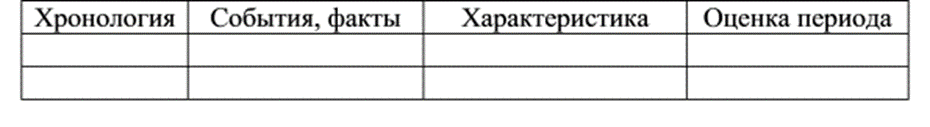 2. БІОГРАФІЧНИЙ ПІДХІД
Біографічний підхід щодо символічного інтеракціонізму збільшує шанси дослідника в розумінні нестандартних або відмінних від загальноприйнятих смислових перспектив, ­ хоча саме в цьому випадку його нерідко звинувачують в односторонньому або тенденційному аналізі­ -­ Можливість відтворити події­ отримати переконливе історичне пояснення отриманих відомостей використовуючи документи минулого пов’язують біографічний метод та історіографію.­ Оскільки останньою називають всяку спробу реконструкції минулого на основі документальних даних історія життя теж форма історіографії ­джерела даних у якій прийнято ділити на первинні –­ безпосередні свідчення очевидців або прямих учасників подій­–­ та вторинні­–­ свідоцтва чи розповіді тих хто не був присутній при описуваних подіях
Сучасні біографічні дослідження за структурою та функціональним призначенням поділяють на:
основні (історико-біографічна монографія, історико-біографічний нарис, науково-популярний життєпис, автобіографія),
довідково-допоміжні (некрологічні підвиди, словники та покажчики, біографічний коментар, біобібліографія) та
суміжні (персонологічні й генеалогічно-біографічні дослідження).
У біографістиці класифікують біографії за
      сферами діяльності та
      професійною належністю особи.
В історіографії прийнято вважати більш надійними ті документи, автор яких ближче включений в описувану ситуацію й дає опис із перших рук.
Крім того більше цінуються свідчення досвідченого та обізнаного спостерігача тобто експерта
Багато авторів вважають що достовірність і надійність документів тим вища, чим вужча аудиторія до якої звертається автор ­тобто в міру зростання передбачуваної аудиторії автор усе більше опиняється під впливом тенденції описувати події в апологетичному й драматичному ракурсах ­ інтимна сповідь поступово перетворюється в пропаганду.
Будь-яка усна чи письмова розповідь суб’єкта про події його життя може розглядатися в якості біографічного матеріалу.
Важливо однак розрізняти біографічні­, автобіографічні(­і так звані усні історії:
Усна історія­–­ це актуально точне відтворення певних історичних подій.   У її фокусі­­ не суб’єктивний досвід діяча, а історичне знання про події, процеси, рушійні сили й причини.
Усні історії ­розказані учасниками подій­ використовуються для накопичення історичного та фактичного знання.
Використовуючи історичне знання з точки зору очевидця, дослідник прагне відтворити історію.
У Історико-філософській біографістиці прийнято розрізняти три основних типи історій життя:                                                         	                 - (повні­ окреслюють увесь життєвий досвід суб’єкта, що саме по собі не вимагає великого об’єму й ступеня деталізації); 
 - (тематичні­стосуються переважно однієї сторони або фази життєвого циклу суб’єкта);
­ (відредаговані­–­ можуть бути і повними і тематичними).
Тут філософ-інтерпретатор явно організовує біографічний матеріал відповідно до теоретичної логіки,­ вибірково редагує та інтерпретує вихідну розповідь, або розповіді суб’єктів для того, щоб відповісти на поставлені в дослідженні питання.
Біографічний метод має дуже багато спільного з методом спостереження й, по суті, є ще одним різновидом етнографічного підходу до аналізу випадку.
Точкою відліку для цього методу в філософських дослідженнях слід відзначити першу відому працю яка опирається на біографічні дані “Польський селянин в Європі та Америці” Уільяма Ісаака Томаса та Флоріана Знанецького в ХХ ст. Автори першими виступили з обгрунтуванням використання біографічного методу в рамках інтерпретативного підходу в філософії. Вони вважали, що соціальні процеси потрібно розглядати як результати постійної взаємодії свідомості особистості та об’єктивної соціальної реальності.
У цій взаємодії особистість і її визначення реальності виступають і як постійно діючий детермінант, і як продукт соціальної взаємодії.
Отже­ вивчення свідомості та самосвідомості­–­ необхідна умова аналізу соціального світу.­ Крім того, У.І. Томас і Ф.Знанецький припускали, що дослідження, яке ґрунтується на історіях життя, дасть можливість вийти до більш широких узагальнень, що стосуються соціальних груп, субкультур, класів тощо.
 Подальший розвиток методу пов’язаний із методологічними розробками біографічних досліджень 
Наприклад: у Німеччині, які відбувалися передусім завдяки досягненням Альфреда Шюца (Білефельдська соціологічна робоча група)                                      У його дослідженні біографії синтез понять стає фокусом на теоретичній конструкції у соціальній науці й соціальних дослідженнях.
Значне місце в цій теорії посідає поняття наративу або інформації­ отриманої в ході наративного інтерв’ю.
 По суті ­ це предметний наслідок біографічного дослідження, а саме поняття біографії.
Опис індивідуального життя або­-автобіографія­ має сприйматися як розвиток культурної практики, ­тобто біографія є викладом соціального та культурного досвіду, а не фізичного, а отже є спадщиною когнітивізму.
Також важливими витоками аналізу біографій як методу варто зазначити біографічні дослідження Дільтея, розуміючу філософію Гуссерля, інтеракціонізм Чиказької школи, екзистенціальні процедури Сартра.
Життєва історія ­ це історія, яку людина вибирає, щоб розповісти дослідникові, якою вона жила, і розповідає чесно й повністю,і приховуючи одні моменти та підкреслюючи інші
Історія життя є досить повною наративізацією всього життєвого досвіду досліджуваного з певними акцентами на найбільш значимих, важливих для нього аспектах
Сфери застосування біографічного методу дуже різноманітні.­ Серед найпоширеніших­ дослідження лідерства в організаціях, питання міжособистісних стосунків, індивідуальні випадки, соціальної і міждисциплінарної області, виявлення приналежності досліджуваного за самоідентифікацією, дослідження цінностей та ціннісних орієнтацій молоді,  соціального контексту в житті окремих особистостей і впливу різних кризових ситуацій на соціум у цілому.
Біографічний підхід поділяє процедуру аналізу на шість етапів:
1.­ Змістовний структурний опис самостійних, темпорально ізольованих етапів життя, у результаті отримаємо судження щодо окремих етапів біографії. 
2. Аналітична абстракція­–­ відділення суджень щодо окремих етапів життя від специфіки та конкретики цих етапів: генерування на основі порівняння таких абстрагованих суджень біографічної «формули”,яка відображає домінантну структуру біографічних процесів і життєвого досвіду
3. Аналіз знань, аналіз раніше відкинутих ненаративних елементів, аналіз виконуваних ними функцій, орієнтацій, виправдань, витіснень:­ уможливлюється попереднім знанням про події життєвого шляху респондента, яке отримується на попередніх етапах. Цей етап є останнім у дослідженні одиничних біографій.
4. Порівняльний аналіз різних біографій із застосуванням стратегій­-мінімального виділення в різних індивідів збігів подібностей та відповідності структур біографічних процесів та «максимального контрасту”, пошук найзагальніших і найабстрактніших спільностей, що формально поєднують змістовно різні біографічні епізоди:­ це розширює категорії аналізу, до яких належать біографічна траєкторія, трансформація біографічної траєкторії, біографічний потенціал.                                                                                       5.Побудова теоретичної моделі ­ це відповідь на головне дослідницьке питання.
6. Поповнення інформації за допомогою додаткових запитань.
Наступна фундаментальна особливість біографічного методу­–­його спрямованість на відтворення історичної, розгорнутої в часі, перспективи подій.
Використовуючи біографічний метод, філософ стає певною мірою соціальним істориком. Історія соціальних інститутів і соціальних змін тут розкриває себе через розповіді людей про їхнє власне життя. Це відкриває додаткові можливості для перегляду офіційних версій історії, написаних із позицій пануючих класів і груп та зіставлення цих версій із заснованим на повсякденному досвіді знанням соціального життя, який мають непривілейовані соціальні групи.
Відбір дослідницьких проблем і гіпотез, які можуть бути досліджені й перевірені за допомогою історії життя
1. Відбір суб’єкта­,ів(визначення форми збору біографічних даних) 
2.Опис об’єктивних подій і переживань із життя суб’єкта. ­що­ ­ стосуються ставлення до проблеми. Ці події підлягають оцінці з погляду різних джерел і перспектив триангуляція, таким чином, щоб протиріччя, непослідовність та нерегулярність стали очевидними.
3. Отримання інтерпретації подій від суб’єкта в хронологічному порядку,
4. Аналіз усіх тверджень і повідомлень щодо їх внутрішньої й зовнішньої валідності або ж перевірка достовірності джерел,
5. Прийняття остаточного рішення щодо достовірності джерел та встановлення пріоритетних джерел для подальшої перевірки гіпотез.
6. Перевірка попередньо сформульованих гіпотез, пошук прикладів, що їх спростовують. Продовження модифікації гіпотез ­висування й перевірка нових.
7.Чорновий начерк усіх історій життя та ознайомлення з ними досліджуваних із метою отримання їхньої реакції, 
8.Доопрацювання дослідницького звіту з викладенням подій у їх природній послідовності й урахування зауважень досліджуваних суб’єктів.
Біографія Артура Шопенгауера
А́ртур Шопенга́уер (22 лютого 1788 – 21 вересня 1860) — німецький філософ-ірраціоналіст, відомий своїм
 вченням про безособову несвідому світову Волю та песимізмом.
Артур Шопенгауер народився 1788 року в Данцигу. 
Батько, Генріх Шопенгауер, був банкіром.
 Мати, Йоганна Шопенгауер, — письменниця. 
Мав сестру Адель. У 1793 родина переселилася до
 Гамбурга, оскільки Данциг втратив автономію. 
У 1799 Артур розпочав навчання в приватній школі. 
Через 4 роки вирушив з батьками в подорож Європою. 
Оволодів англійською, французькою мовами, 
а також давньогрецькою і латиною. Після цього 
навчався торгівлі в Данцигу й Гамбурзі.
Артур Шопенгауер
У 1805 батько Артура загинув, син з матір'ю переселилася у Веймар, де відкрили салон. Глибоко вражений смертю батька, майбутній філософ певний час займався комерційною діяльністю, яка була йому глибоко огидною. Вже в юності в його характері виявляються задатки песимізму, які наклали відбиток на його життя та філософську рефлексію.У 1809 він отримав у спадок третину батькової власності та вступив до Геттінгенського університету на медичний факультет, а під впливом Г. Е. Шульца зацікавився філософією. У 1811 році він переселився до Берліна. Значний вплив на Артура справили положення з Вед, Упанішад і буддійських писань, які він цитував на підтримку власних поглядів.  Усе життя Шопенгауер боявся людей. Спав зі зброєю під подушкою. Обожнював свого песика Атму. Після смерті домашнього улюбленця господар звів йому пам'ятник
АРТУР Шопенгауер
В 1814 році Шопенгауер випустив свою першу філософську роботу: «Про чотириякісний корінь достатньої основи». Навесні 1814 року переселився до Дрездена, де написав головну свою працю «Світ як воля і уявлення» (1818). Його книги погано продавалися, що філософ утім розглядав як доказ своєї правоти. Вирушив до Італії в 1820 році, а по поверненню, з 1820 по 1831 роки працював у Берліні приват-доцентом. Тут проявилися характер філософа і його безкомпромісність у поглядах на філософію — викладаючи, він спеціально ставив свої лекції в розкладі на години, коли читав Геґель. Студенти переважно віддавали перевагу останньому (вчення Геґеля тоді саме стало «ядром» європейської філософії). Шопенгауер не на жарт гнівався і не приховував свого презирства до Геґеля, називаючи його вчення вершиною тупості і недалекоглядності (втім, в тому ж дусі він висловлювався про всі тогочасні течії у філософії, називаючи свою філософію єдино правильною).
Артур Шопенгауер
У 1839 видав працю «Про свободу волі», що уточнювала ідеї «Світу як волі і уявлення» і була премійована Норвезьким королівським науковим товариством в Дронтхаймі. В 1844 він перевидає «Світ як волю і уявлення» з об'ємними коментарями. Був противником революції 1848—1849 років, однак цей час виявився сприятливим для сприйняття його «похмурих» ідей.
Шопенгауер згодом покинув викладацьку діяльність і жив усамітнено у Франкфурті-на-Майні з пуделем на кличку Атма. В той же час листувався зі своїми учнями, слідкуючи за поширенням свого вчення. Наприкінці життя філософія Шопенгауера стала привертати увагу загалу. Помер філософ 1860 року від паралічу легенів.
Вчення А.Шопенгауерапро буття
1.Світ та людина створені Світовою Волею.
2. Світова Воля – сліпа, непередбачувана, неразумна.
3.  Як річ в собі, Світова Воля завжди абсолютно вільна. Всі дії Волі визначаються мотивами, незалежними від суб'єкта.
4.Істинна філософія  виходить не з об'єкта, і не з суб'єкта,  а із  уявлення.
5.  Головне в людині – в о л я. Характер кожної людини фатально реагує на всі мотиви та спонукання Світової Волі, виключаючи будь-які довільні дії. Людина — раб свого характеру.
Теорія пізнання А.Шопенгауера
1.Пануюча в світі Воля  виключає наявність закономірностей розвитку природи та суспільства, що робить неможливим їх пізнання.
2.Науково пізнання має пристосувальну функцію.
Наука не шукає істину, а слугує пануючий Волі.
3. Інтелект пізнає не самі речі, а тільки їх відносини, від яких залежить задоволення потреб панівної Волі.
А.Шопенгауер вважав, що :
1. Законом життя в суспільстві є війна всіх проти всіх.
2. Суспільство, в якому ми живемо, найгірше з усіх можливих (песимізм).
3.Щастя - це ілюзія, міраж.
4. Закликає до аскетизму і нірвани.
5. Три вищих цінності в житті людини - здоров'я, молодість, свобода. Цінуються, коли втрачаються людиною.
6. Найвище благо людина може знайти тільки на самоті.
7. Життєвий девіз А.Шопенгауера - "не любити, не ненавидіти, нічого не оскаржувати, нікому не довіряти".
8. "Любов - це пастка природи для продовження роду". Любов заснована лише на інстинктах.
9. Зло розглядає як позитивний момент. Зло мобілізує, підвищує активність, силу і волю людини.
10. Музика - найвища форма вираження мистецтва.
Песимізм  А. Шопенгауера.
1.   Людське життя неодмінно протікає між бажанням і задоволенням. 
2.   Бажання за своєю природою — страждання,  задоволення страждання швидко переповнює людину, ціль видається примарною, володіння нею втрачає привабливість.
Як тільки потреба задоволена, в життя приходять перенасичення і нудьга, які залишають відбиток відчаю навіть на забезпечених і щасливих. 
Те, що називають щастям, завжди негативна характеристика і зводиться лише до позбавлення страждання. Але далі або нове страждання, або нудьга. 
Страждання притаманне життю, і від випадку залежить усунення не страждання, а лише його конкретної форми.
Артур Шопенгауер “Метафізика полової любові”
“Бо всяка закоханість, який би ефірний вигляд вона собі не надавала, має своє коріння виключно в статевому інстинкті; так, по суті, вона й не що інше, як точно певний,індивідуалізований статевий інстинкт. І ось, якщо, твердо пам'ятаючи це, ми подумаємо про ту важливу роль, яку статеве кохання, у всіх своїх ступенях і відтінках, грає не тільки в п'єсах і романах, а й насправді, де воно після любові до життя є наймогутнішим і наймогутнішим, діяльною з усіх пружин буття, де вона безперервно поглинає половину сил і думок молодого людства, становить кінцеву мету майже всякого людського прагнення, надає шкідливий вплив на найважливіші справи та події, щогодини перериває найсерйозніші заняття, іноді ненадовго бентежить. непроханою гостею проникати її своїм мотлохом у наради державних чоловіків і в дослідження вчених, вправно забирається зі своїми записочками і локонами навіть у міністерські портфелі та філософські манускрипти, щодня заохочує на найризикованіші і найгірші стосунки, руйнує найдорожчі і близькі , вимагає собі в жертву то життя і здоров'я, то багатства, суспільного становища і щастя, забирає совість у чесного, робить зрадником вірного і загалом виступає як ворожий демон, який намагається все перевернути, заплутати, повалити, якщо ми подумаємо про це, то мимоволі захочеться нам вигукнути: до чого цей шум? до чого вся метушня та хвилювання, всі ці страхи та прикрості”
Артур Шопенгауер “Метафізика полової любові”
“Саме: те, до чого ведуть любовні справи, це не більше, не менше, як створення наступного покоління.”   “Те, що в кінцевому рахунку, з такою силою вабить два індивіда різної статі до поєднання виключно один з одним, це воля до життя, що виявляється у всьому даному роді; тут вона використовує відповідну її цілям об'єктивацію себе в тій дитині, яку можуть зробити на світ обоє закоханих. Особина ця успадковує від батька волю чи характер, від матері - інтелект, а статура - від обох. “
“Насамперед і суттєвіше любовна схильність тяжіє до здоров'я, сили і краси, а отже і до молодості”
 “Егоїзм так глибоко коріниться у властивостях будь-якої індивідуальності взагалі, що, коли необхідно пробудити до діяльності якусь індивідуальну істоту, то єдино надійними стимулами для цього є його егоїстичні цілі. І хоча рід має на індивід більш первісне, близьке і значне право, ніж сама минуща індивідуальність, але коли індивід має працювати для благополуччя і збереження роду і навіть приносити для цього жертви, то його інтелект, розрахований на одні тільки індивідуальні цілі, не може настільки ясно перейнятися важливістю цієї справи, щоб чинити згідно з нею. Ось чому в подібних випадках природа може досягти своєї мети тільки тим, що вселяє індивіду відому ілюзію, внаслідок якої йому здається його особистим благом те, що насправді становить благо тільки для роду, і таким чином індивід служить останньому, уявляючи, що служить самому собі: перед ним проноситься найчистіша химера, яка, спонукавши його на відомий вчинок, негайно зникає; і, як мотив, вона замінює йому дійсність. Ця ілюзія – інстинкт. “
Артур Шопенгауер “Метафізика полової любові”
він шукає в іншому тих досконалостей, яких позбавлений сам, і навіть ті недосконалості, які протилежні його власним, він знаходить прекрасними; Тому, наприклад, малорослі чоловіки тяжіють до великих жінок, блондинки люблять брюнетів і т.д.
Те чарівне захоплення, яке обіймає чоловіка побачивши жінки відповідної йому краси, обіцяючи йому в поєднанні з нею найвище щастя, це саме і є той дух роду, який, впізнаючи на чолі цієї жінки явний відбиток роду, хотів би саме з нею продовжувати останній.
Артур Шопенгауер “Метафізика полової любові”
“Насамперед треба зауважити, що чоловік за своєю природою виявляє схильність до непостійності в коханні, а жінка — до сталості. Кохання чоловіка помітно слабшає з того моменту, коли він отримає собі задоволення: майже будь-яка інша жінка для нього більш приваблива, ніж та, якою він уже володіє, і він прагне зміни; кохання жінки, навпаки, саме з цього моменту зростає. Це результат цілей, які ставить собі природа: вона зацікавлена в збереженні, а тому і в можливо більшому розмноженні всякого такого роду істот. Справді: чоловік легко може народити більше ста дітей на рік, якщо до його послуг буде стільки ж жінок; навпаки, жінка, хоч би скільки чоловіків вона знала, все-таки може народити тільки одну дитину на рік (я не говорю тут про двійнят). Ось чому він завжди задивляється на інших жінок, вона ж сильно прив'язується до одного, бо природа інстинктивно і без будь-якої рефлексії спонукає її піклуватися про годувальника та захисника майбутнього потомства. І тому подружня вірність має у чоловіка характер штучний, а у жінки - природний, і таким чином, перелюб жінки як в об'єктивному відношенні, за своїми наслідками, так і в суб'єктивному відношенні, за своєю протиприродністю, набагато непростительніше, ніж перелюб чоловіка.”